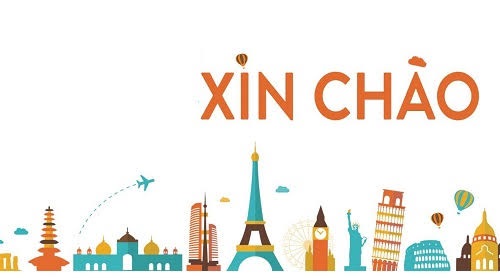 KHỞI ĐỘNG
BÍ MẬT CỦA VÂN TAY
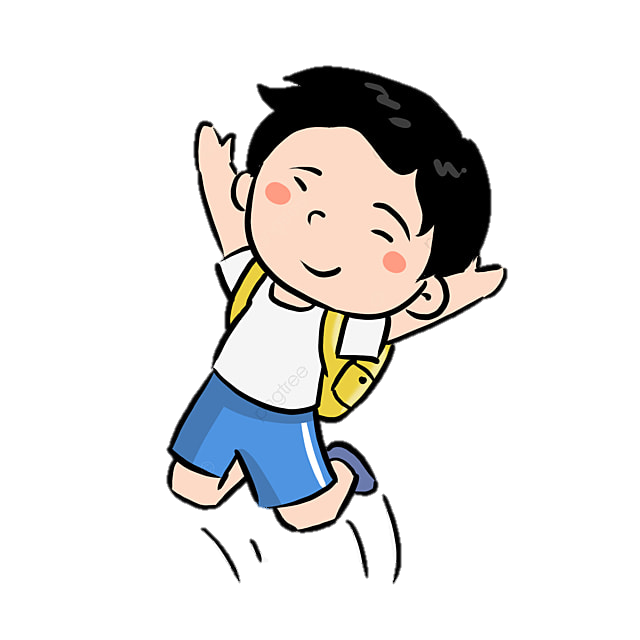 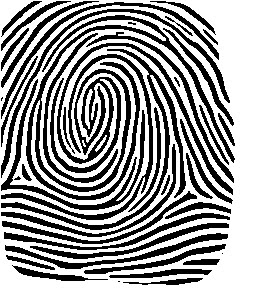 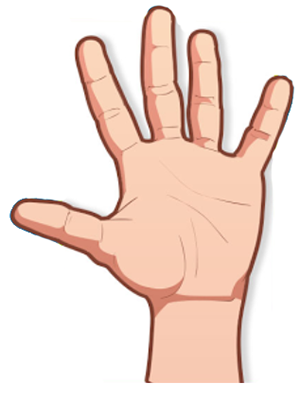 Dấu vân tay của mỗi người trên thế giới là khác nhau và điều này đúng với cả những cặp sinh đôi. Hiện nay, các nhà khoa học phân chia chủng vân tay thành 11 loại. Trong đó, ông Francis Galton là người đầu tiên phát hiện ra vai trò của vân tay trong lĩnh vực di truyền và sự khác biệt giữa các chủng vân tay. Ông đã đơn giản hoá và phân chia vân tay thành 3 chủng chính.
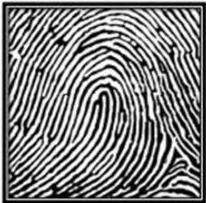 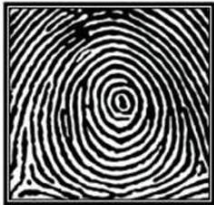 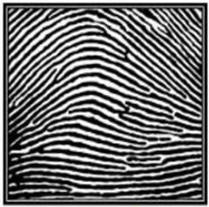 Whorl (W)
Loop (L)
Arch (A)
Chủng vân tay đại bàng
Chủng vân tay đồi núi
Chủng vân tay nước
Vân xoáy
Vân sóng
Vân móc
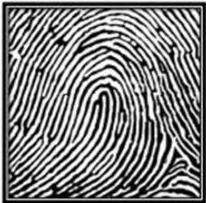 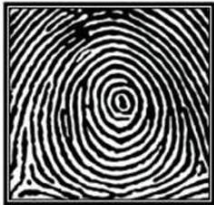 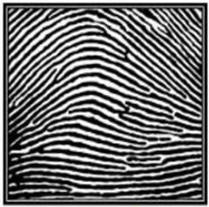  Em hãy quan sát vân tay tại ngón tay cái của mình để xem chúng thuộc chủng vân tay nào?
Whorl (W)
Loop (L)
Arch (A)
Chủng vân tay đại bàng
Chủng vân tay đồi núi
Chủng vân tay nước
Vân xoáy
Vân sóng
Vân móc
KHẢO SÁT CHỦNG VÂN TAY
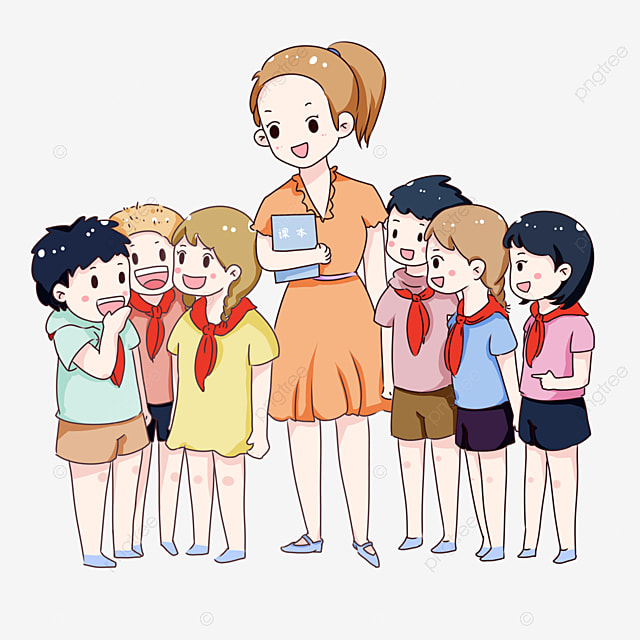 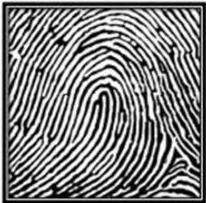 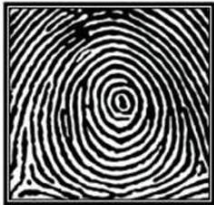 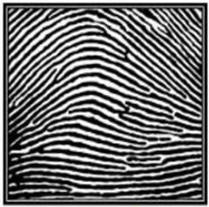 Chủng vân tay của 15 bạn học sinh trong lớp được ghi lại trong bảng sau: (bảng 1)
Whorl (W)
Loop (L)
Arch (A)
Chủng vân tay đại bàng
Chủng vân tay đồi núi
Chủng vân tay nước
Vân xoáy
Vân sóng
Vân móc
Thực hiện theo yêu cầu sau:
Bước 1: Lập một bảng gồm 2 dòng. Ở dòng trên ghi lại các giá trị khác nhau của dấu hiệu.
Bước 2: Đếm số lần mà giá trị của dấu hiệu đó xuất hiện. Sau đó ghi số lần xuất hiện chính là tần số và ghi lại vào dòng dưới của bảng.
Bảng tần số
Từ bảng 1 ta có bảng tần số sau:
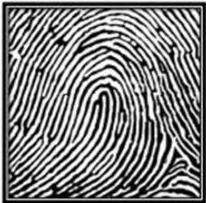 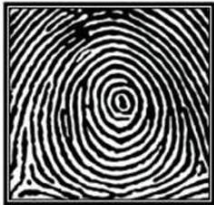 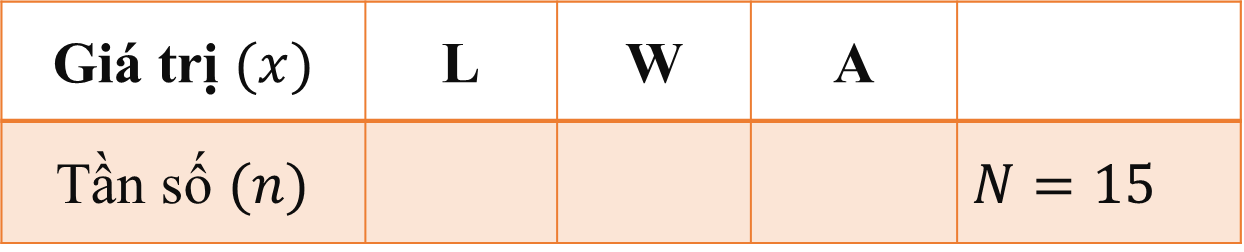 Whorl (W)
Loop (L)
Arch (A)
Chủng vân tay đại bàng
Chủng vân tay đồi núi
Chủng vân tay nước
Vân xoáy
Vân sóng
Vân móc
Tiết 43: BẢNG “TẦN SỐ” CÁC GIÁ TRỊ 
CỦA DẤU HIỆU
1. Lập bảng tần số
Để lập bảng tần số ta làm như nào?
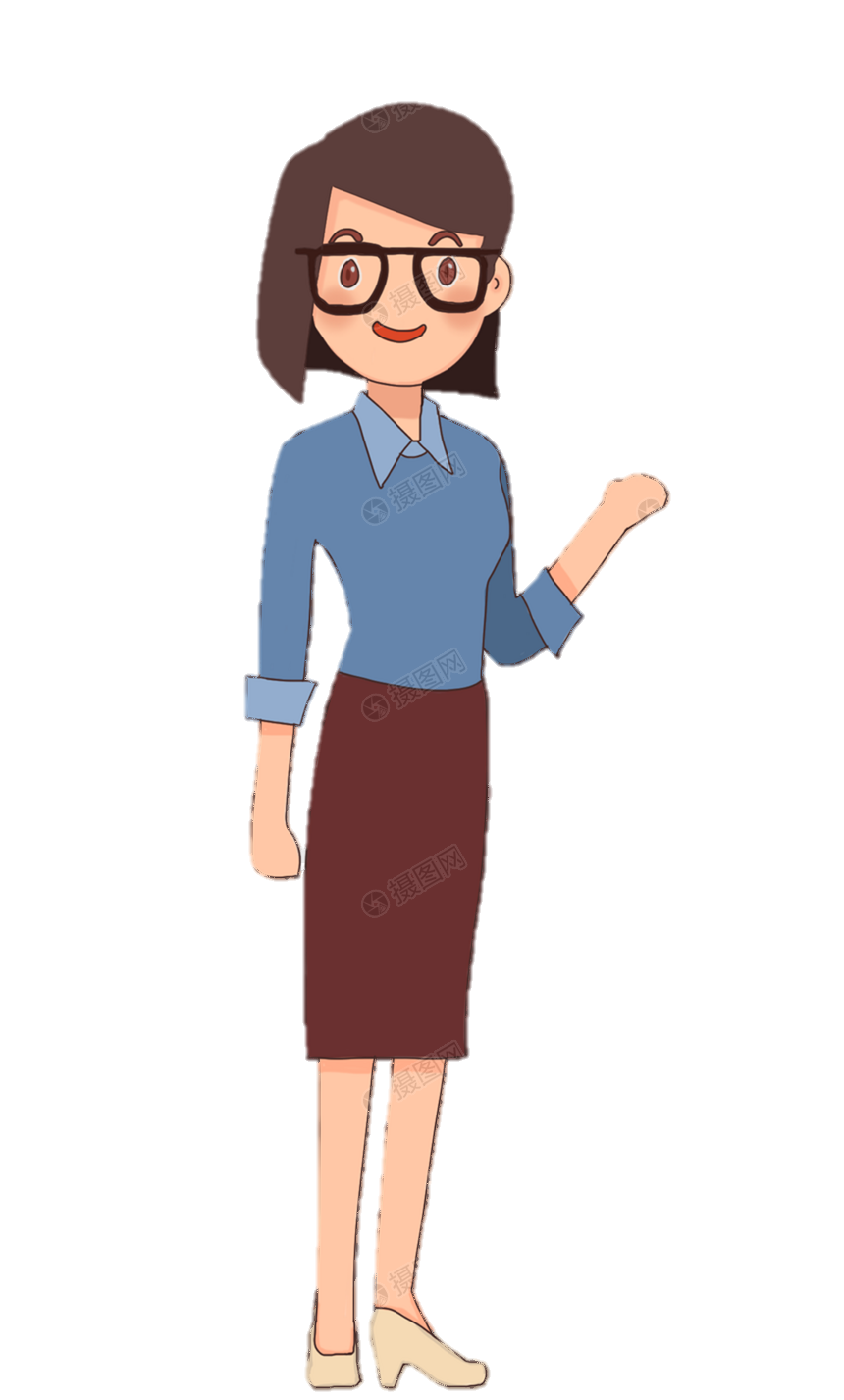 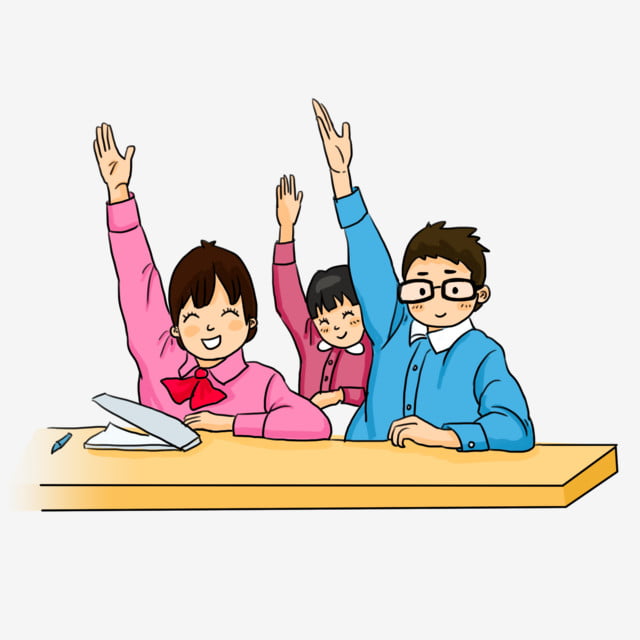 1. Lập bảng tần số
Bước 1: Lập một bảng gồm 2 dòng. Ở dòng trên ghi lại các giá trị khác nhau của dấu hiệu.
Bước 2: Đếm số lần mà giá trị của dấu hiệu đó xuất hiện. Sau đó ghi số lần xuất hiện chính là tần số và ghi lại vào dòng dưới của bảng.
Các giá trị khác nhau của dấu hiệu là số nên ghi theo thứ tự tăng dần (hoặc giảm dần)
Lưu ý:
Chọn 30 hộp chè một cách tuỳ ý trong kho của một cửa hàng và đem cân, kết quả được ghi lại trong bảng 2 (sau khi đã trừ khối lượng của vỏ)
Áp dụng
(Bảng 2)
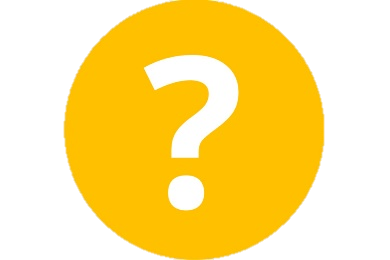 Lập bảng tần số?
100
100
100
100
100
99
100
98
98
99
101
101
100
100
100
100
100
99
100
100
100
101
101
100
100
98
99
Bảng tần số:
3
16
4
3
4
Bảng tần số:
Tần số của giá trị là gì?
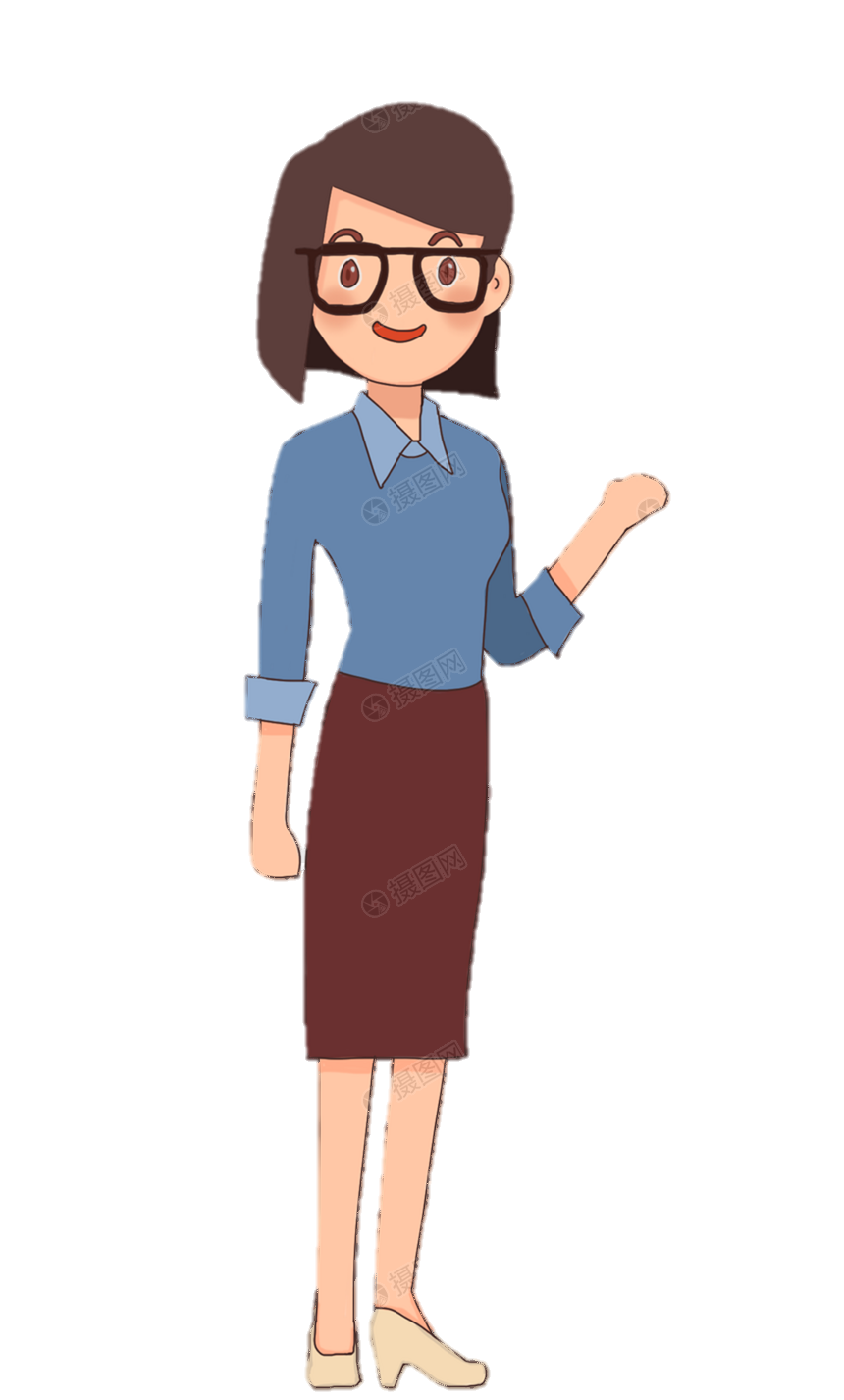 Bảng tần số:
Nhận xét:
(dạng ngang)
Bảng tần số:
(dạng dọc)
Bảng tần số:
2. Chú ý
- Ta có thể chuyển bảng tần số dạng ngang thành bảng dạng dọc (chuyển dòng thành cột)
- Từ bảng tần số giúp người điều tra dễ có những nhận xét chung về sự phân phối các giá trị của dấu hiệu và tiện lợi cho việc tính toán sau này.
- Từ bảng số liệu thống kê ban đầu có thể lập bảng “tần số” (bảng phân phối thực nghiệm của dấu hiệu)
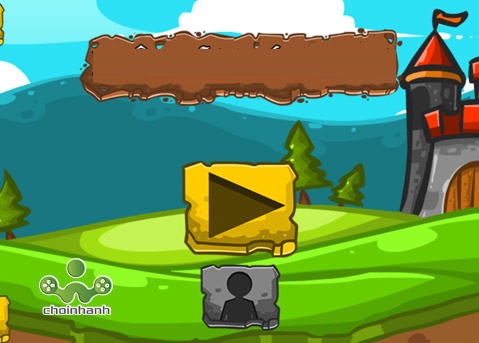 THÁNG SINH NÓI GÌ VỀ BẠN
a) Thống kê ngày, tháng, năm sinh của các bạn trong lớp và những bạn có cùng tháng sinh thì xếp thành một nhóm. Điền kết quả thu được theo mẫu ở bảng sau:
BT5
SGK
b) Nêu nhận xét.
BẠN SINH THÁNG MẤY:
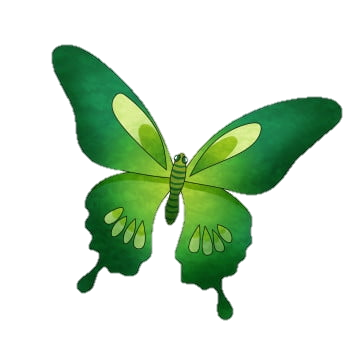 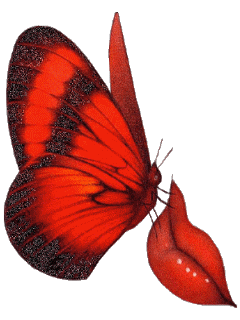 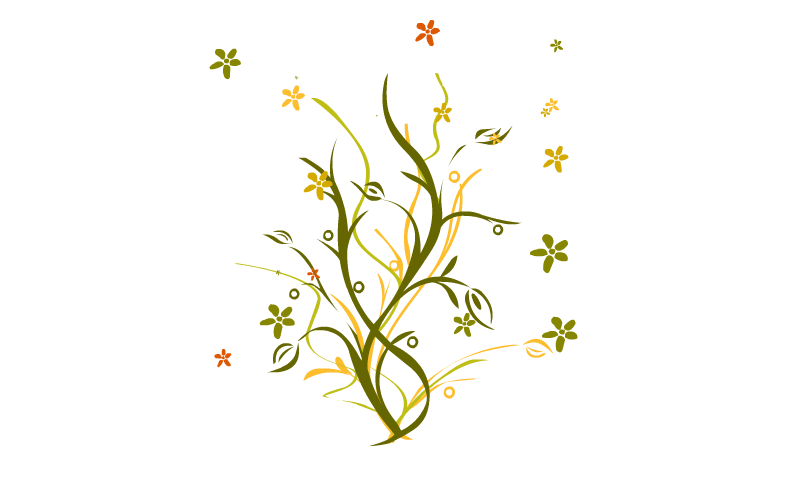 Tuổi nghề (tính theo năm) của một số công nhân trong một phân xưởng được ghi lại ở bảng sau
BT7
SGK
a) Dấu hiệu ở đây là gì? Số các giá trị là bao nhiêu?
b) Lập bảng “tần số” và rút ra một số nhận xét (số các giá trị của dấu hiệu, số các giá trị khác nhau, giá trị lớn nhất, giá trị nhỏ nhất, các giá trị thuộc vào khoảng nào là chủ yếu)
a) Dấu hiệu là tuổi nghề của một số công nhân ở một phân xưởng. Số các giá trị là 25.
Bảng tần số:
Nhận xét:
- Người có tuổi nghề cao nhất là 10 năm
- Người có tuổi nghề ít nhất là 1 năm
- Chủ yếu công nhân có tuổi nghề 4; 7 năm
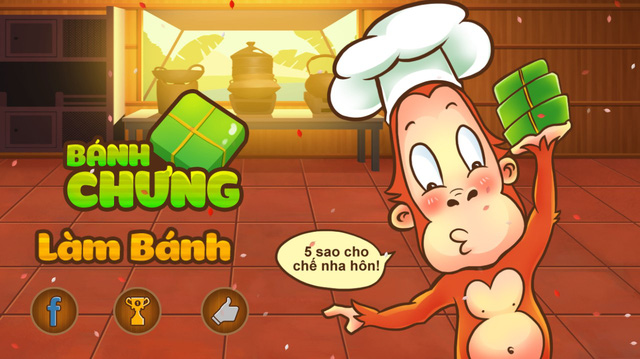 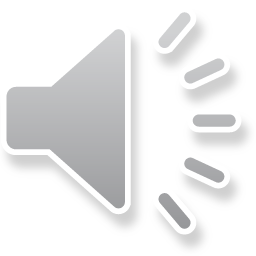 LUẬT CHƠI
Có 5 câu hỏi. Mỗi câu hỏi có thời gian suy nghĩ là 30 giây
Trả lời đúng mỗi câu hỏi là em có 1 nguyên liệu làm bánh.
Học sinh chọn 1 câu hỏi, trả lời đúng sẽ được thách đố một bạn bất kì trong lớp trả lời câu số 2.
Chúc các em thành công!
Lá dong
Gạo nếp
Thịt lợn
Đỗ xanh
Khuôn bánh
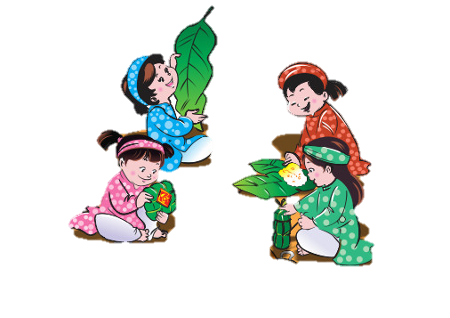 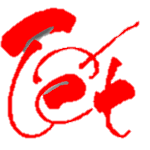 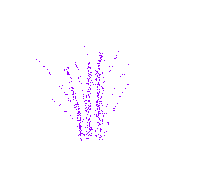 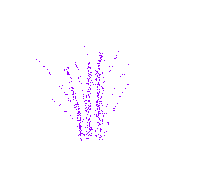 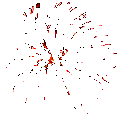 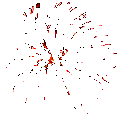 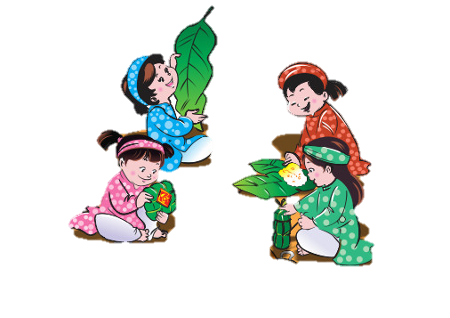 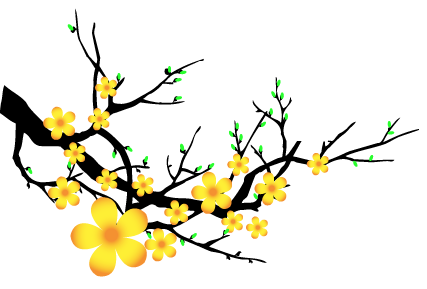 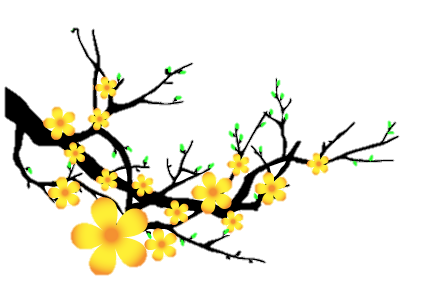 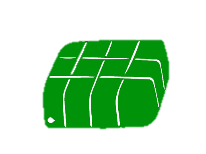 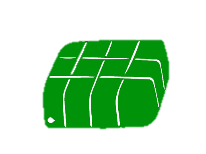 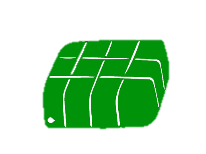 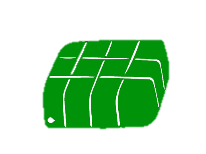 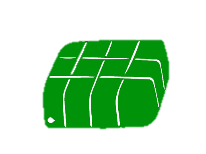 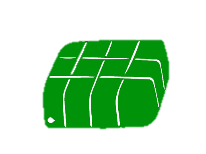 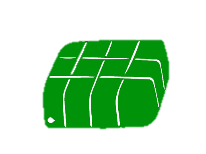 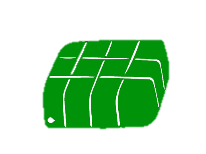 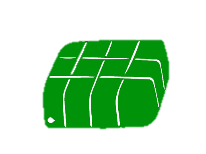 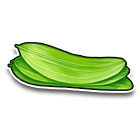 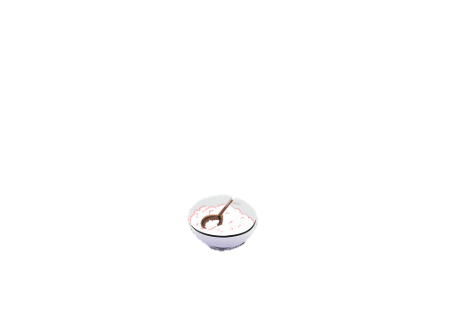 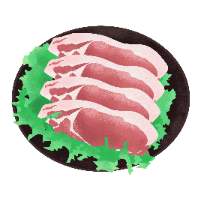 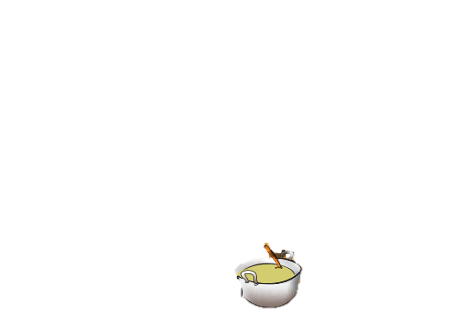 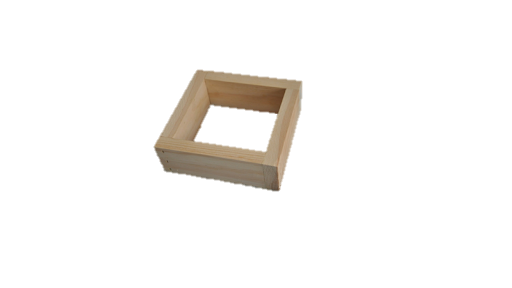 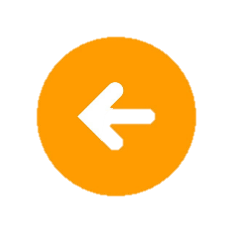 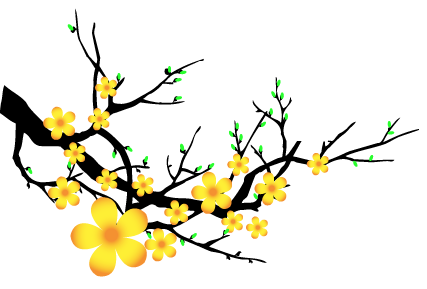 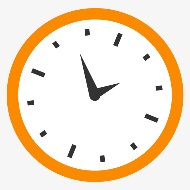 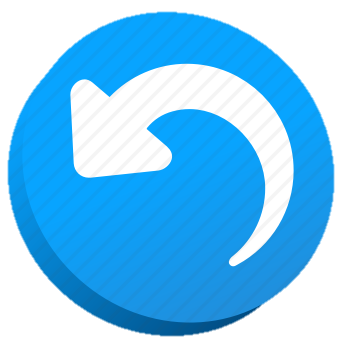 30
29
28
27
26
25
24
23
22
21
20
19
18
17
16
15
14
13
12
11
10
09
08
07
06
05
04
03
02
01
00
1. Bảng tần số có công dụng gì?
A. Dễ dàng quan sát, so sánh các giá trị của dấu hiệu
B. Có thể nhận xét chung về sự phân bố của dấu hiệu
C. Có nhiều thuận tiện cho việc tính toán sau này
D. Tất cả các ý trên
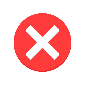 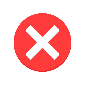 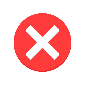 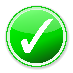 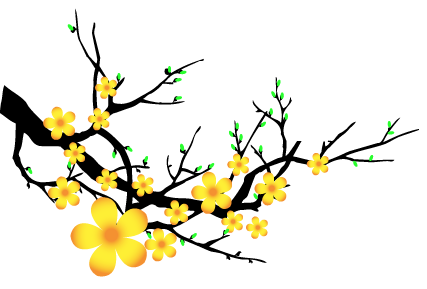 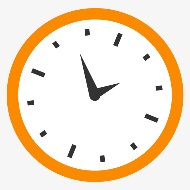 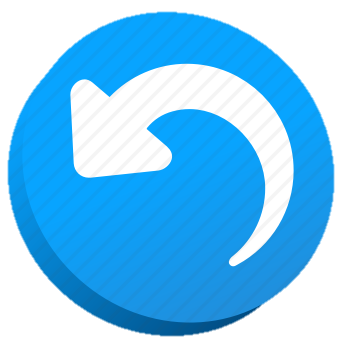 30
29
28
27
26
25
24
23
22
21
20
19
18
17
16
15
14
13
12
11
10
09
08
07
06
05
04
03
02
01
00
2. Một người thi bắn cung được ban giám khảo ghi lại điểm số như sau:


Người này bắn bao nhiêu lần và điểm số đạt được nhiều lần nhất là bao nhiêu?
A. 10 lần và 10 điểm
B. 10 lần và 7 điểm
C. 10 lần và 9 điểm.
D. 9 lần và 10 điểm
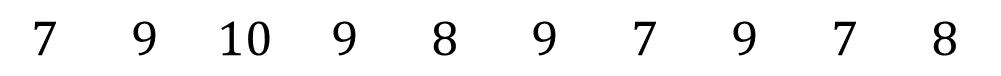 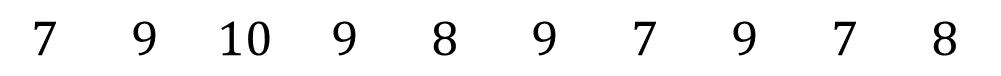 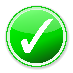 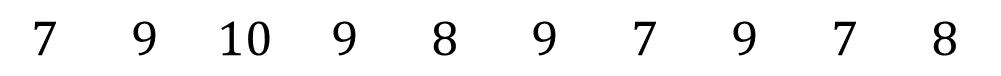 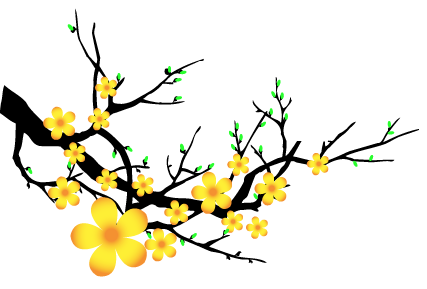 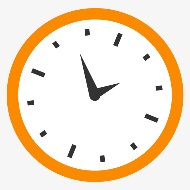 30
29
28
27
26
25
24
23
22
21
20
19
18
17
16
15
14
13
12
11
10
09
08
07
06
05
04
03
02
01
00
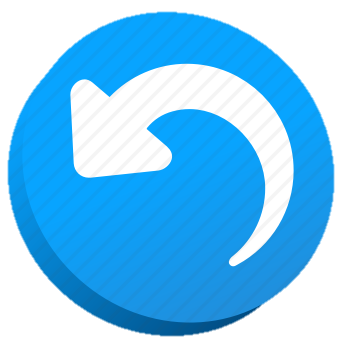 3. Số lỗi chính tả trong một bài văn của các em học sinh lớp 7A được cô giáo ghi lại trong bảng:
Hỏi lớp có bao nhiêu học sinh làm bài và dấu hiệu ở đây là gì?
A. Có 29 học sinh làm bài, dấu hiệu là số lỗi chính tả.
B. Có 30 học sinh làm bài, dấu hiệu là số lỗi chính tả.
C. Có 23 học sinh làm bài, dấu hiệu là số lỗi chính tả. 
D. Có 29 học sinh làm bài, dấu hiệu là số lỗi chính tả trong bài làm văn
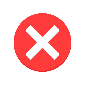 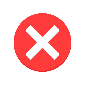 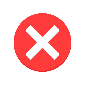 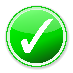 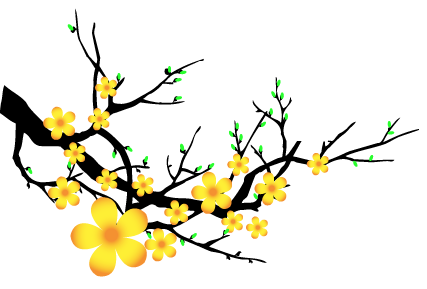 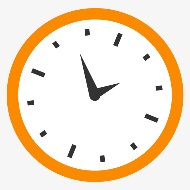 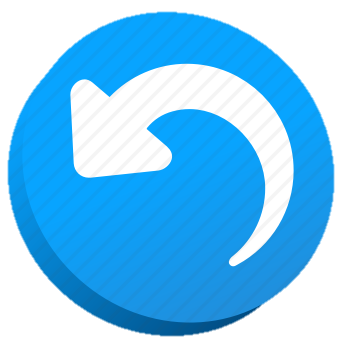 30
29
28
27
26
25
24
23
22
21
20
19
18
17
16
15
14
13
12
11
10
09
08
07
06
05
04
03
02
01
00
4. Một cửa hàng đem cân một số bao gạo (đơn vị kg) kết quả được ghi lại trong bảng sau:
Có bao nhiêu bao gạo cân nặng hơn 50 kg?
A. 12			B. 13
C. 14			D. 32
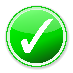 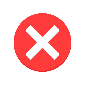 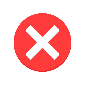 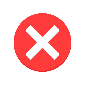 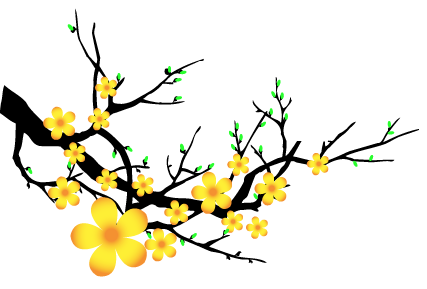 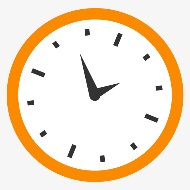 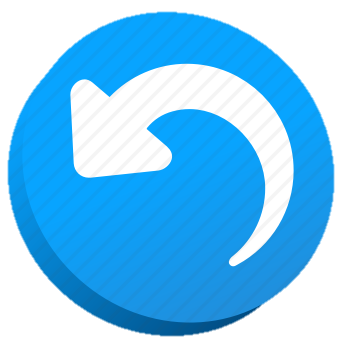 30
29
28
27
26
25
24
23
22
21
20
19
18
17
16
15
14
13
12
11
10
09
08
07
06
05
04
03
02
01
00
5.  Phát biểu nào sau đây là sai:
A. Từ bảng số liệu thống kê ban đầu, ta dễ dàng lập bảng “tần số”
B. Dấu hiệu là vấn đề hay đối tượng được người điều tra quan tâm
C. Từ bảng “tần số” ta có thể viết về bảng số liệu thống kê ban đầu một cách chính xác.
D. Tần số là số lần xuất hiện của một giá trị trong dãy giá trị của dấu hiệu.
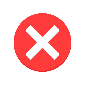 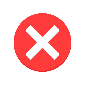 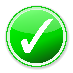 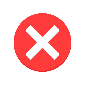 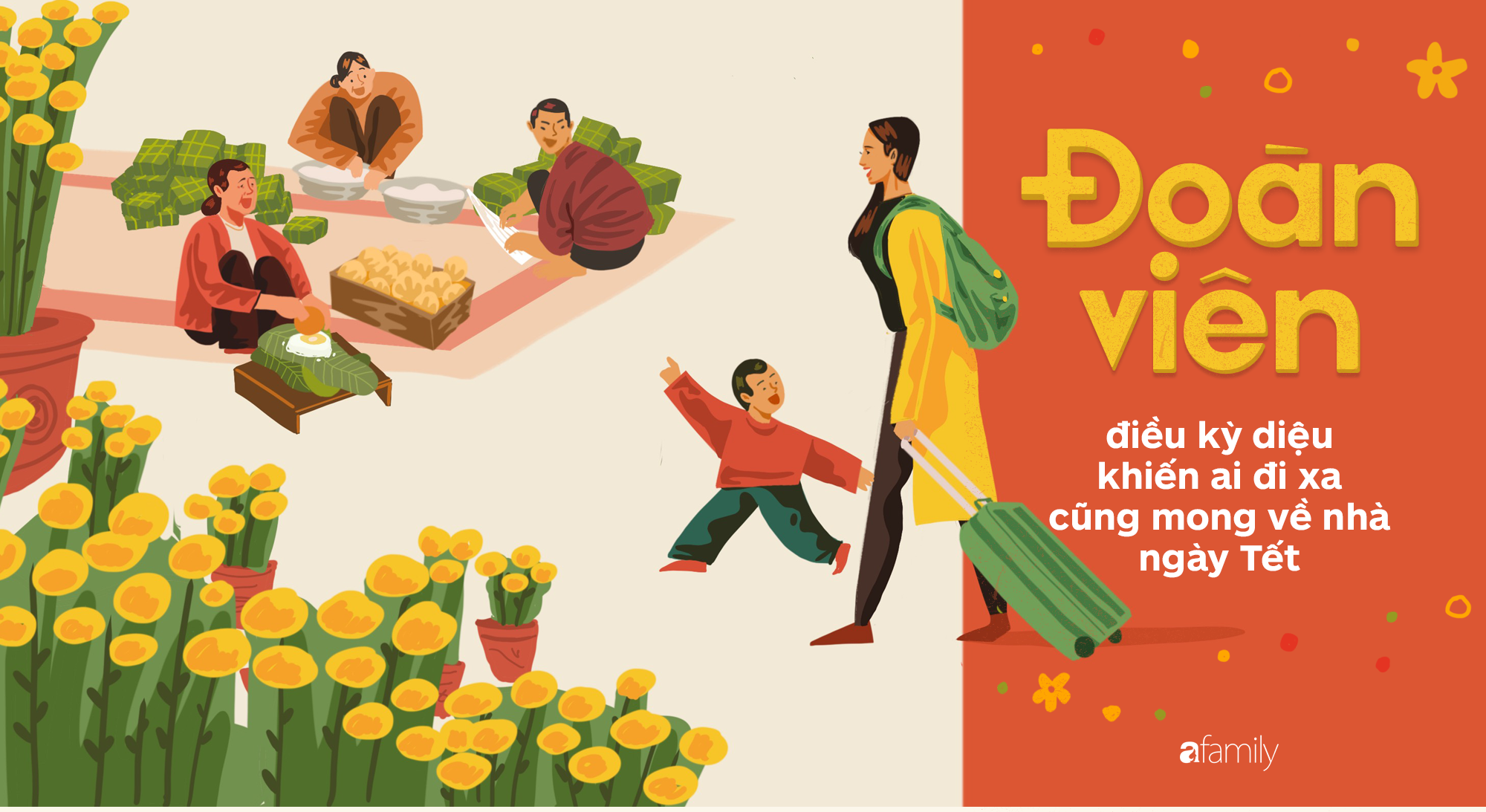 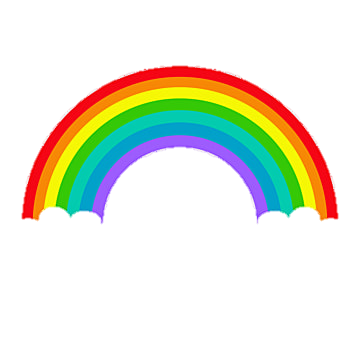 YÊU CẦU VỀ NHÀ
Em hãy điều tra màu sắc ưa thích của mỗi bạn trong lớp rồi lập ra bảng số liệu thống kê ban đầu và trả lời các câu hỏi sau:
Dấu hiệu điều tra là gì?
Số học sinh được điều tra là bao nhiêu?
Nêu các giá trị khác nhau của dấu hiệu và tần số của chúng.
Về nhà xem lại nội dung bài học.
Làm bài tập: trong SGK và các bài tập trong SBT
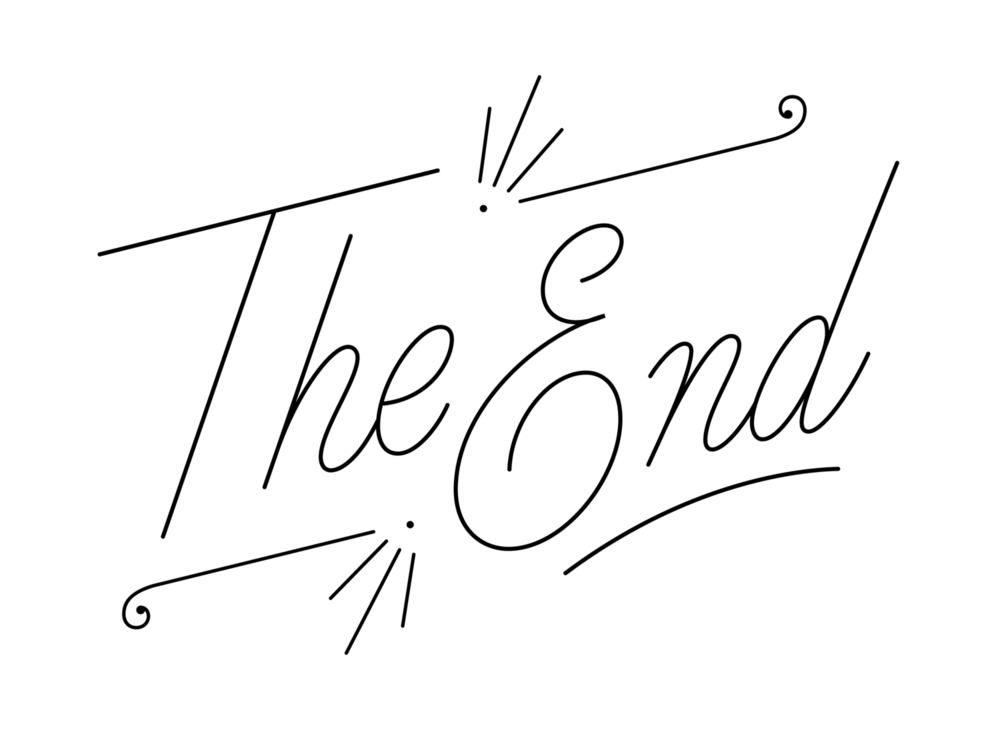